PLIN034  Algoritmický popis syntaxe
2.
Teoretická východiska
Jakub Machura
Masarykova univerzita
Ústav českého jazyka
machura@phil.muni.cz
podzim 2023
přirozené  ×  formální jazyky
počítačové programy a přirozené jazyky sdílí teorii formálních jazyků a praktický zájem o efektivní algoritmy analýzy
přirozené  ×  formální jazyky
počítačové programy a přirozené jazyky sdílí teorii formálních jazyků a praktický zájem o efektivní algoritmy analýzy

co je formální jazyk?
přirozené  ×  formální jazyky
počítačové programy a přirozené jazyky sdílí teorii formálních jazyků a praktický zájem o efektivní algoritmy analýzy

co je formální jazyk?

co je formální gramatika?
Chomského hierarchie gramatik a jazyků
Chomského hierarchie gramatik a jazyků
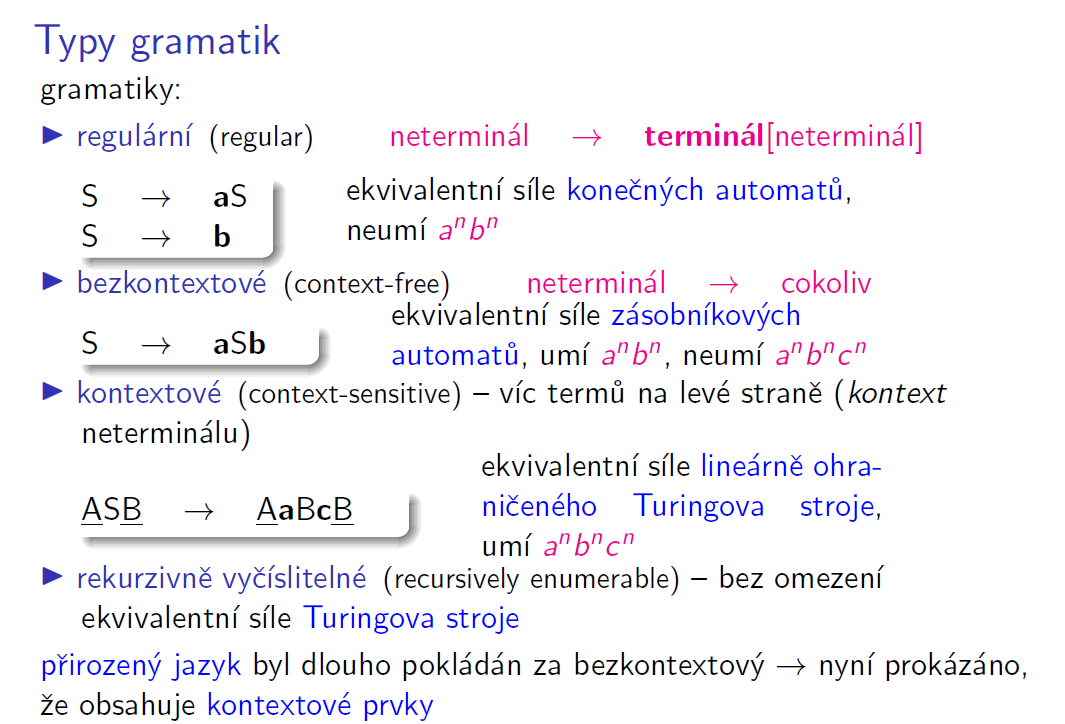 převzato z: https://nlp.fi.muni.cz/poc_lingv/pl05.pdf
Chomského hierarchie gramatik a jazyků
množiny jazyků jsou ve vztahu ostré inkluze
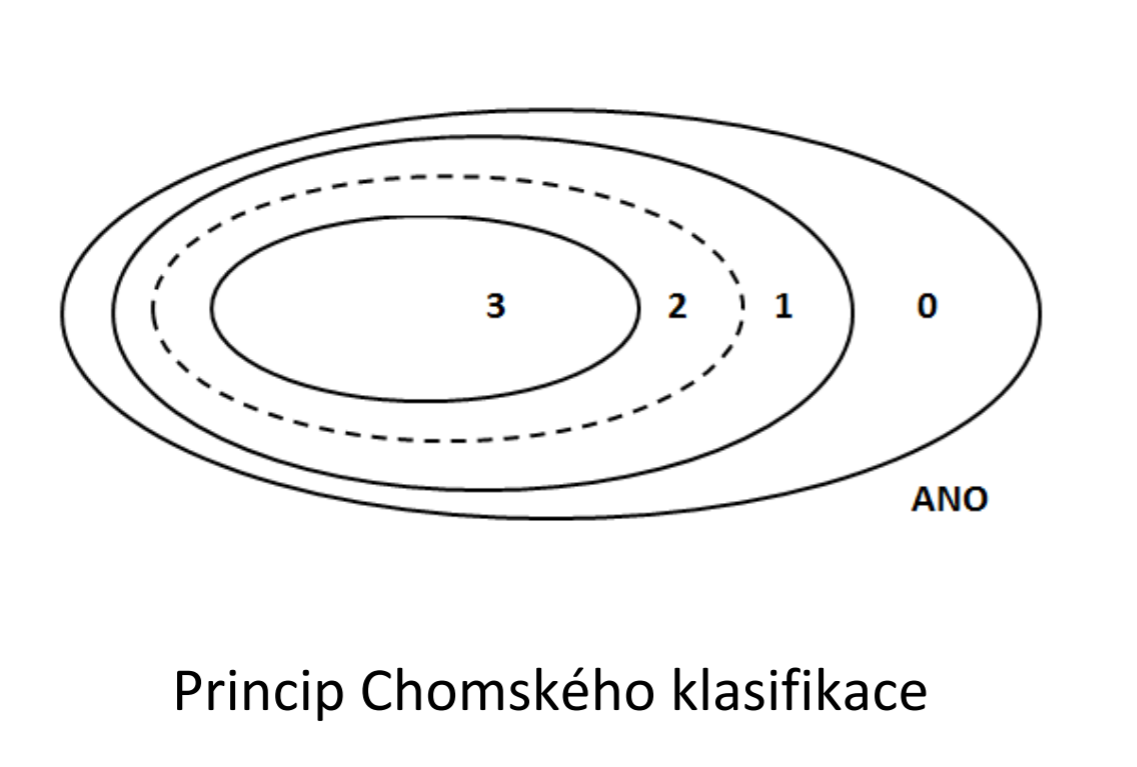 Parsing formálních × přirozených jazyků
ALGOL 60 – první programovací jazyk popsaný pomocí 		   Backus-Naurovy formy (BNF)
Parsing formálních ×  přirozených jazyků
<postal-address> ::= <name-part> <street-address> <zip-part>
<name-part> ::= <personal-part> <last-name> <opt-jr-part> <EOL> | 			   <personal-part> <name-part> <EOL>
<personal-part> ::= <first-name> | <initial> "." 
<street-address> ::= <opt-apt-num> <house-num> <street-name> 				   <EOL>
<zip-part> ::= <town-name> "," <state-code> <ZIP-code> <EOL>
<opt-jr-part> ::= "Sr." | "Jr." | <roman numeral>
<roman numeral> ::= <ones> | <five> | <tens>
<ones>  ::= "I"{1,3}
<five>  ::= "V"<ones>? | "IV"
<tens>  ::= X{1,3}<five>? | X{0,3}IX<five>
Parsing formálních ×  přirozených jazyků
ALGOL 60 – první programovací jazyk popsaný pomocí 		   Backus-Naurovy formy (BNF)

dokázalo se, že BNF je ekvivalentní CFG (1962), podnět pro výzkum formálních jazyků z hlediska přiroz. jazyků
Gramatiky přirozeného jazyka
konkrétní popis je velmi složitý úkol
Gramatiky přirozeného jazyka
konkrétní popis je velmi složitý úkol
rodilí mluvčí nemají potíže s pochopením významu vět
Gramatiky přirozeného jazyka
konkrétní popis je velmi složitý úkol
rodilí mluvčí nemají potíže s pochopením významu vět
Paniniho gramatika sanskrtu
Gramatiky přirozeného jazyka
Paniniho gramatika sanskrtu
cca 400 př. n. l.
Gramatiky přirozeného jazyka
Paniniho gramatika sanskrtu
cca 400 př. n. l.
dochována v rituálních védských textech
Gramatiky přirozeného jazyka
Paniniho gramatika sanskrtu
cca 400 př. n. l.
dochována v rituálních védských textech
podobná BNF (Backus-Naurově formě)
Gramatiky přirozeného jazyka
Paniniho gramatika sanskrtu
cca 400 př. n. l.
dochována v rituálních védských textech
podobná BNF (Backus-Naurově formě)
používala kontextových i bezkontextových pravidel, obsahovala asi 1700 termů
Gramatiky přirozeného jazyka
Paniniho gramatika sanskrtu
cca 400 př. n. l.
dochována v rituálních védských textech
podobná BNF (Backus-Naurově formě)
používala kontextových i bezkontextových pravidel, obsahovala asi 1700 termů
zabývala se z velké části morfologií, nikoli syntaxí
Gramatiky přirozeného jazyka
Která česká gramatika je nejstarší?
Gramatiky přirozeného jazyka
Která česká gramatika je nejstarší?

	Gramatika česká (1533)
Gramatiky přirozeného jazyka
Která česká gramatika je nejstarší?

	Gramatika česká (1533)
	- dvě části
	   1. Ortographia (Václav Beneš, Petr Gzela)
	   2. Etymologia (Václav Filomates)
SLOŽKOVÝ PŘÍSTUP
SLOŽKOVÝ PŘÍSTUP
skupiny slov tvoří větné jednotky, které jsou označovány jako fráze, a jako větné členy (složky, constituents) formují větu
SLOŽKOVÝ PŘÍSTUP
skupiny slov tvoří větné jednotky, které jsou označovány jako fráze, a jako větné členy (složky, constituents) formují větu
např.substantivum je součástí jmenné fráze (NP)
SLOŽKOVÝ PŘÍSTUP
skupiny slov tvoří větné jednotky, které jsou označovány jako fráze, a jako větné členy (složky, constituents) formují větu
např.substantivum je součástí jmenné fráze (NP)jmenná fráze spolu s předložkou tvoří předložkovou frázi (PP)
SLOŽKOVÝ PŘÍSTUP
skupiny slov tvoří větné jednotky, které jsou označovány jako fráze, a jako větné členy (složky, constituents) formují větu
např.substantivum je součástí jmenné fráze (NP)jmenná fráze spolu s předložkou tvoří předložkovou frázi (PP)
syntaktická struktura věty je zachycena jako složkový strom
SLOŽKOVÝ PŘÍSTUP
Složkový strom
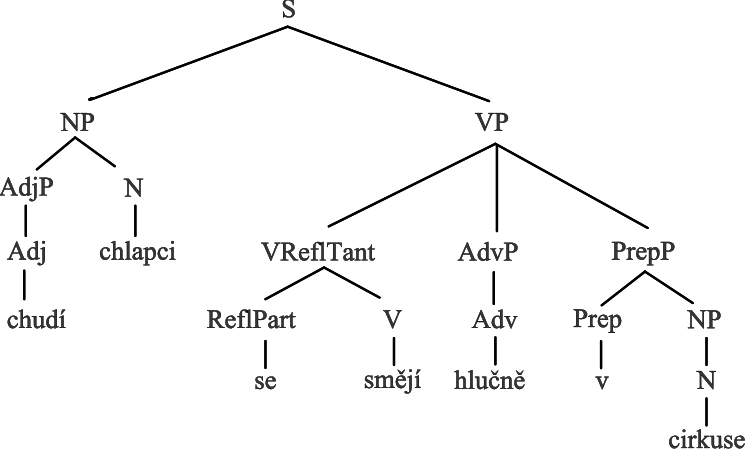 Převzato z: https://www.czechency.org/slovnik/SLO%C5%BDKA
Americký deskriptivismus
Americký deskriptivismus
Leonard Bloomfield
Americký deskriptivismus
Leonard Bloomfield
využití matematických metod
odhlédnutí od obsahové složky jazyka
Americký deskriptivismus
Leonard Bloomfield
využití matematických metod
odhlédnutí od obsahové složky jazyka
rozklad celku na menší systémově definované části
Americký deskriptivismus
Leonard Bloomfield
využití matematických metod
odhlédnutí od obsahové složky jazyka
rozklad celku na menší systémově definované části
předpoklad:
     Jednotky jedné úrovně jsou složeny z jednotek nižší    
     úrovně reprezentace
Americký deskriptivismus
Leonard Bloomfield
využití matematických metod
odhlédnutí od obsahové složky jazyka
rozklad celku na menší systémově definované části
předpoklad:
     Jednotky jedné úrovně jsou složeny z jednotek nižší    
     úrovně reprezentace
jazyk popsán primárně z hlediska morfologie
Americký deskriptivismus
IA model (item and arrangement model)
Americký deskriptivismus
IA model (item and arrangement model)
			           
                                          cats
Americký deskriptivismus
IA model (item and arrangement model)
			           
                                          cats	
 cat (kořen)                       -s (inflex. morfém)
Americký deskriptivismus
IA model (item and arrangement model)
			           
                                   unbearable
Americký deskriptivismus
IA model (item and arrangement model)
			           
                                   unbearable	
 
             un-	           -bear-		-able
Generativistický obrat v jazyce
pohled na syntax
Generativistický obrat v jazyce
pohled na syntax
    Bloomfield – deskriptivní studium větných frází
Generativistický obrat v jazyce
pohled na syntax
    Bloomfield – deskriptivní studium větných frází
    Chomský – nalézací mechanismus, který konstruuje 		   věty PJ
Hloubková struktura
v různých lingvistických směrech různě definovaná „neviditelná“ sémantická struktura věty/fráze
Hloubková struktura
v různých lingvistických směrech různě definovaná „neviditelná“ sémantická struktura věty/fráze
TGG: fáze počátku syntaktické struktury, při níž dochází           k výběru jednotek z lexikonu
Hloubková struktura
v různých lingvistických směrech různě definovaná „neviditelná“ sémantická struktura věty/fráze
TGG: fáze počátku syntaktické struktury, při níž dochází           k výběru jednotek z lexikonu
FGP: tektogramatický závislostní strom
Hloubková struktura
v různých lingvistických směrech různě definovaná „neviditelná“ sémantická struktura věty/fráze
TGG: fáze počátku syntaktické struktury, při níž dochází           k výběru jednotek z lexikonu
FGP: tektogramatický závislostní strom
G&B: D-struktura
Hloubková struktura
v různých lingvistických směrech různě definovaná „neviditelná“ sémantická struktura věty/fráze
TGG: fáze počátku syntaktické struktury, při níž dochází           k výběru jednotek z lexikonu
FGP: tektogramatický závislostní strom
G&B: D-struktura
minimalismus: lexikální soubor – rozhraní s lexikonem
Hloubková struktura
v různých lingvistických směrech různě definovaná „neviditelná“ sémantická struktura věty/fráze
TGG: fáze počátku syntaktické struktury, při níž dochází           k výběru jednotek z lexikonu
FGP: tektogramatický závislostní strom
G&B: D-struktura
minimalismus: lexikální soubor – rozhraní s lexikonem
připisují se zde tematické role argumentům
Povrchová struktura
v různých lingvistických směrech různě definovaná „viditelná“ formální/syntaktická struktura věty/fráze
Povrchová struktura
v různých lingvistických směrech různě definovaná „viditelná“ formální/syntaktická struktura věty/fráze
generována z hloubkové struktury pomocí bázových a transformačních pravidel
Povrchová struktura
v různých lingvistických směrech různě definovaná „viditelná“ formální/syntaktická struktura věty/fráze
generována z hloubkové struktury pomocí bázových a transformačních pravidel
abstraktní syntaktická úroveň, dělí se na fonetickou a logickou formu
Povrchová struktura
v různých lingvistických směrech různě definovaná „viditelná“ formální/syntaktická struktura věty/fráze
generována z hloubkové struktury pomocí bázových a transformačních pravidel
abstraktní syntaktická úroveň, dělí se na fonetickou a logickou formu
G&B
minimalismus
FGP
Povrchová struktura
v různých lingvistických směrech různě definovaná „viditelná“ formální/syntaktická struktura věty/fráze
generována z hloubkové struktury pomocí bázových a transformačních pravidel
abstraktní syntaktická úroveň, dělí se na fonetickou a logickou formu
G&B
minimalismus
FGP
Transformační generativní gramatika
Noam Chomský
Transformační generativní gramatika
Noam Chomský
Syntactic Structures (1957)
Transformační generativní gramatika
Noam Chomský
Syntactic Structures (1957)
autonomie syntaxe
Transformační generativní gramatika
Noam Chomský
Syntactic Structures (1957)
autonomie syntaxe
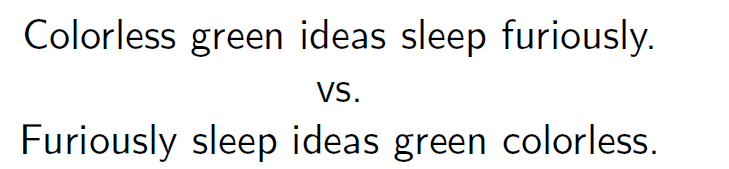 Transformační generativní gramatika
Noam Chomský
Syntactic Structures (1957)
autonomie syntaxe
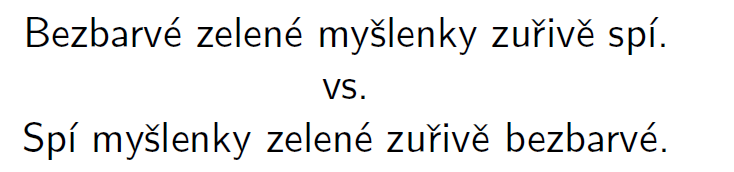 Transformační generativní gramatika
teoretický strukturální model
jazykový systém (kompetence, I-jazyk)
kernel sentences
T-model s lexikonem a hloubkovou strukturou
Transformační generativní gramatika
T-model s lexikonem a hloubkovou strukturou
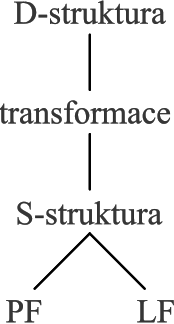 Teorie principů a parametrů
PPT (Principle and Paramether Theory)
Teorie principů a parametrů
PPT (Principle and Paramether Theory)
teoretický rámec TTG od 80. let do současnosti
Teorie principů a parametrů
PPT (Principle and Paramether Theory)
teoretický rámec TTG od 80. let do současnosti 
2 vývojové stupně
Teorie principů a parametrů
PPT (Principle and Paramether Theory)
teoretický rámec TTG od 80. let do současnosti 
2 vývojové stupně
     a) Teorie řízení a vázání
     b) Minimalismus
Teorie principů a parametrů
PPT (Principle and Paramether Theory)
teoretický rámec TTG od 80. let do současnosti 
2 vývojové stupně
     a) Teorie řízení a vázání
     b) Minimalismus
univerzální gramatika
G&B  Teorie řízení a vázání
Government and Binding Theory
G&B  Teorie řízení a vázání
Government and Binding Theory
derivační model syntaxe a univerzální gramatika
G&B  Teorie řízení a vázání
Government and Binding Theory
derivační model syntaxe a univerzální gramatika
dvě komponenty
G&B  Teorie řízení a vázání
Government and Binding Theory
derivační model syntaxe a univerzální gramatika
dvě komponenty
čtyři roviny reprezentace
systém omezení (constrains)
G&B  Teorie řízení a vázání
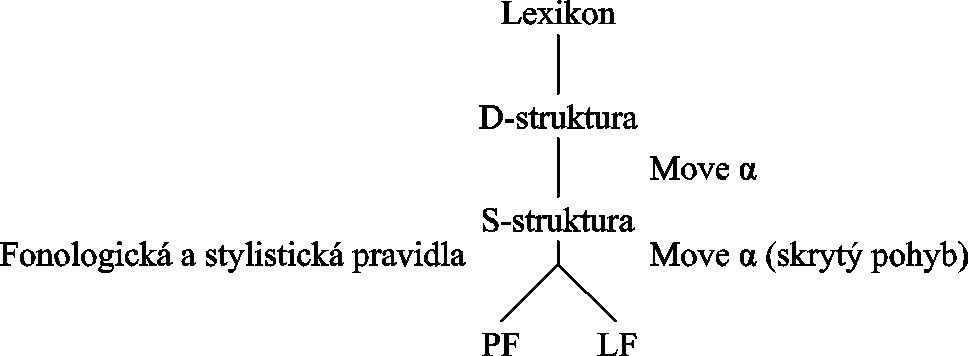 G&B  Teorie řízení a vázání
dílčí teorie/moduly:
      a) zjednodušená „teorie struktury“ (X‑bar teorie)
G&B  Teorie řízení a vázání
dílčí teorie/moduly:
      a) zjednodušená „teorie struktury“ (X‑bar teorie)
      b) teorie abstraktních pádů jmenných frází (teorie            pádů)
G&B  Teorie řízení a vázání
dílčí teorie/moduly:
      a) zjednodušená „teorie struktury“ (X‑bar teorie)
      b) teorie abstraktních pádů jmenných frází (teorie            pádů)
      c) sémantická teorie argumentů          (hlavně jmenných frází), „teorie tematických vztahů“          (theta teorie)
MP  minimalistický program
MP  minimalistický program
reakce na pozdní fáze G&B
MP  minimalistický program
reakce na pozdní fáze G&B
snaha zredukovat rozsáhlé množství pravidel a nahradit je pravidly obecnějšími
MP  minimalistický program
reakce na pozdní fáze G&B
snaha zredukovat rozsáhlé množství pravidel a nahradit je pravidly obecnějšími
ruší rozdíl mezi hloubkovou a povrchovou strukturu
MP  minimalistický program
reakce na pozdní fáze G&B
snaha zredukovat rozsáhlé množství pravidel a nahradit je pravidly obecnějšími
ruší rozdíl mezi hloubkovou a povrchovou strukturu
pouze jedna rovina interpretace
MP  minimalistický program
reakce na pozdní fáze G&B
snaha zredukovat rozsáhlé množství pravidel a nahradit je pravidly obecnějšími
ruší rozdíl mezi hloubkovou a povrchovou strukturu
pouze jedna rovina interpretace 
dva základní mechanismy
výběr z lexikonu
operace sloučení (Merge)
MP  minimalistický program
dvě roviny popisu (interface levels)
MP  minimalistický program
dvě roviny popisu (interface levels)
logická forma
MP  minimalistický program
dvě roviny popisu (interface levels)
logická forma
fyzická forma / fonetická interpretace
MP  minimalistický program
dvě roviny popisu (interface levels)
logická forma
fyzická forma / fonetická interpretace 

používají se generativní pravidla
operace merge a move
MP  minimalistický program
stále ve vývoji
MP  minimalistický program
stále ve vývoji

dílčí modifikované verze (nanosyntax, radikální minimalismus)
rekapitulace
ZÁVISLOSTNÍ PŘÍSTUP
ZÁVISLOSTNÍ PŘÍSTUP
jeden člen vazby je označován jako člen řídicí, druhý jako závislý
ZÁVISLOSTNÍ PŘÍSTUP
jeden člen vazby je označován jako člen řídicí, druhý jako závislý
(např. adjektivum závisí na substantivu)
ZÁVISLOSTNÍ PŘÍSTUP
jeden člen vazby je označován jako člen řídicí, druhý jako závislý
(např. adjektivum závisí na substantivu)
závislostní strom
ZÁVISLOSTNÍ PŘÍSTUP
jeden člen vazby je označován jako člen řídicí, druhý jako závislý
(např. adjektivum závisí na substantivu)
závislostní strom
uzly odpovídají elementárním jednotkám vstupu (často slovům)
ZÁVISLOSTNÍ PŘÍSTUP
jeden člen vazby je označován jako člen řídicí, druhý jako závislý
(např. adjektivum závisí na substantivu)
závislostní strom
uzly odpovídají elementárním jednotkám vstupu (často slovům)
hrany označují vztahy závislostí mezi elementárními jednotkami
ZÁVISLOSTNÍ PŘÍSTUP
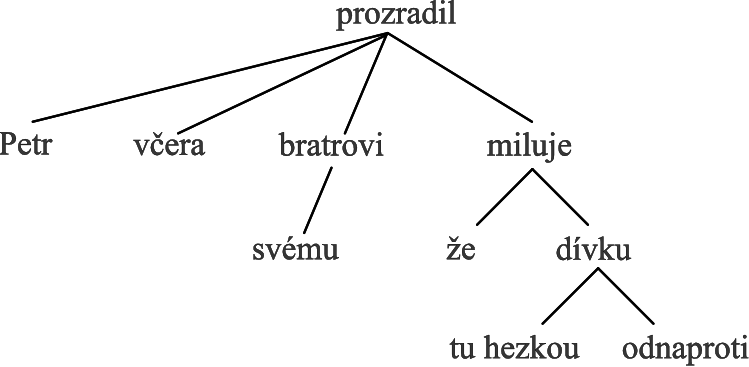 převzato z: https://www.czechency.org/slovnik/Z%C3%81VISLOSTN%C3%8D%20STROM
ZÁVISLOSTNÍ PŘÍSTUP
Lucien Tesniére
ZÁVISLOSTNÍ PŘÍSTUP
Lucien Tesniére
Éléments de syntaxe structurale
ZÁVISLOSTNÍ PŘÍSTUP
Lucien Tesniére
Éléments de syntaxe structurale
Vladimír Šmilauer
ZÁVISLOSTNÍ PŘÍSTUP
valence
ZÁVISLOSTNÍ PŘÍSTUP
valence
aktant
ZÁVISLOSTNÍ PŘÍSTUP
valence
aktant 
cirkumstant
ZÁVISLOSTNÍ PŘÍSTUP
valence
aktant 
cirkumstant 

rozdíl mezi tradiční gramatikou?
ZÁVISLOSTNÍ PŘÍSTUP
valence
aktant 
cirkumstant 

rozdíl mezi tradiční gramatikou? 
		podmět – přísudek				přísudek					podmět
ZÁVISLOSTNÍ PŘÍSTUP
Dvourovinná valenční syntax (DVS)
ZÁVISLOSTNÍ PŘÍSTUP
Dvourovinná valenční syntax (DVS)
Funkční generativní popis (FGP)
ZÁVISLOSTNÍ PŘÍSTUP
Dvourovinná valenční syntax (DVS)
Funkční generativní popis (FGP)
Fillmorova teorie pádové gramatiky
Teorie hloubkových pádů
Charles Fillmore (1967)
Teorie hloubkových pádů
Charles Fillmore (1967)
sémantické pády/role
Teorie hloubkových pádů
Charles Fillmore (1967)
sémantické pády/role
rozlišoval 6 základních hloub. pádu (dále se rozšiřují)
Teorie hloubkových pádů
Charles Fillmore (1967)
sémantické pády/role
rozlišoval 6 základních hloub. pádu (dále se rozšiřují)
univerzální vrozené koncepty
Teorie hloubkových pádů
Charles Fillmore (1967)
sémantické pády/role
rozlišoval 6 základních hloub. pádu (dále se rozšiřují)
univerzální vrozené koncepty
„kdo to udělal“
„komu se to událo“
„kdo se změnil“
Dvourovinná valenční syntax
Dvourovinná valenční syntax
lingvisté kolem Fr. Daneše
Dvourovinná valenční syntax
lingvisté kolem Fr. Daneše
60. a 70. léta 20. stol.
Dvourovinná valenční syntax
lingvisté kolem Fr. Daneše
60. a 70. léta 20. stol.
systémově uspořádaný soubor větných vzorců a pravidel
Dvourovinná valenční syntax
lingvisté kolem Fr. Daneše
60. a 70. léta 20. stol.
systémově uspořádaný soubor větných vzorců a pravidel
větný vzorec
Dvourovinná valenční syntax
lingvisté kolem Fr. Daneše
60. a 70. léta 20. stol.
systémově uspořádaný soubor větných vzorců a pravidel
větný vzorec
gramatický větný vzorec (GVV)
sémantický větný vzorec (SVV)
Dvourovinná valenční syntax
lingvisté kolem Fr. Daneše
60. a 70. léta 20. stol.
systémově uspořádaný soubor větných vzorců a pravidel
větný vzorec
gramatický větný vzorec (GVV)
sémantický větný vzorec (SVV)
MČ 2 – Tvarosloví, MČ 3 – Skladba
Dvourovinná valenční syntax
gramatický větný vzorec (GVV)
Dvourovinná valenční syntax
gramatický větný vzorec (GVV)
slovnědruhové a flektivní údaje
Dvourovinná valenční syntax
gramatický větný vzorec (GVV)
slovnědruhové a flektivní údaje
derivace nekonečného množství vět
Dvourovinná valenční syntax
gramatický větný vzorec (GVV)
slovnědruhové a flektivní údaje
derivace nekonečného množství vět
obligatorní a potenciální pozice
Dvourovinná valenční syntax
gramatický větný vzorec (GVV)
slovnědruhové a flektivní údaje
derivace nekonečného množství vět
obligatorní a potenciální pozice
sémantický větný vzore (SVV)
Dvourovinná valenční syntax
gramatický větný vzorec (GVV)
slovnědruhové a flektivní údaje
derivace nekonečného množství vět
obligatorní a potenciální pozice
sémantický větný vzore (SVV)
sémantická valence (intence)
Dvourovinná valenční syntax
gramatický větný vzorec (GVV)
slovnědruhové a flektivní údaje
derivace nekonečného množství vět
obligatorní a potenciální pozice
sémantický větný vzore (SVV)
sémantická valence (intence)
agens, kauzátor, procesor, patiens, recipient, nositel…
Dvourovinná valenční syntax
centrálním elementem je sloveso
valenční potenciál
Funkční generativní popis
Funkční generativní popis
pojmový rámec pro formální popis jaz. systému
Funkční generativní popis
pojmový rámec pro formální popis jaz. systému
zachycuje vztahy mezi jednotkami různých rovin
Funkční generativní popis
pojmový rámec pro formální popis jaz. systému
zachycuje vztahy mezi jednotkami různých rovin
lingvisti kolem Petra Sgalla (60. léta)
Funkční generativní popis
pojmový rámec pro formální popis jaz. systému
zachycuje vztahy mezi jednotkami různých rovin
lingvisti kolem Petra Sgalla (60. léta)
dílčí studie
Funkční generativní popis
pojmový rámec pro formální popis jaz. systému
zachycuje vztahy mezi jednotkami různých rovin
lingvisti kolem Petra Sgalla (60. léta)
dílčí studie
presupozice
negace
valence sloves, jmen i adjektiv
aktuální členění
Funkční generativní popis
rámec je doplňován, příp. modifikován
Funkční generativní popis
rámec je doplňován, příp. modifikován
data z PDT
Funkční generativní popis
rámec je doplňován, příp. modifikován
data z PDT
složky generativní a překladové
Funkční generativní popis
rámec je doplňován, příp. modifikován
data z PDT
složky generativní a překladové
původně 5 rovin
Funkční generativní popis
rámec je doplňován, příp. modifikován
data z PDT
složky generativní a překladové
původně 5 rovin
tektogramatická rovina
povrchově syntaktická
morfematická
fonologická (morfonologická)
fonetická
Funkční generativní popis
rámec je doplňován, příp. modifikován
data z PDT
složky generativní a překladové
původně 5 rovin
tektogramatická rovina
povrchově syntaktická
morfematická
fonologická (morfonologická)
fonetická
Funkční generativní popis
vztah formy a funkce
Funkční generativní popis
vztah formy a funkce
morfematická pádová jednotka Instrumentál
Funkční generativní popis
vztah formy a funkce
morfematická pádová jednotka Instrumentál
funkce: prostředek, patient, konatel (pasivum), přísudkové jméno, směr – kudy…
Funkční generativní popis
vztah formy a funkce
morfematická pádová jednotka Instrumentál
funkce: prostředek, patient, konatel (pasivum), přísudkové jméno, směr – kudy…

Kopal jámu motykou.
Chodí do města zkratkou.
Funkční generativní popis
vztah formy a funkce
funkce Prostředek
Funkční generativní popis
vztah formy a funkce
funkce Prostředek
morfematická jednotka: instrumentál, předložkové pády
Funkční generativní popis
vztah formy a funkce
funkce Prostředek
morfematická jednotka: instrumentál, předložkové pády

Píše na psacím stroji.
Dostal se do Afriky prostřednictvím cestovní kanceláře.
Funkční generativní popis
empirická práce na překladových složkách (kontextové podmínky pro výběr náležité formy)
Funkční generativní popis
tektogramatika
významová rovina větné stavby
závislostní strom, vrcholem je predikát
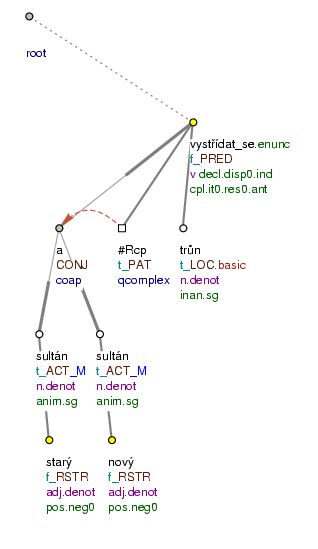 tektogramatika


Starý sultán a nový sultán se vystřídali na trůnu.
Funkční generativní popis
funktor (syntaktické jednotky)
Funkční generativní popis
funktor (syntaktické jednotky)
aktant (participant – vždy valenční)
Funkční generativní popis
funktor (syntaktické jednotky)
aktant (participant – vždy valenční)
volná doplnění
Funkční generativní popis
funktor (syntaktické jednotky)
aktant (participant – vždy valenční)
volná doplnění 

VV jsou chápany (stejně jako u Šmilauera) jako větné členy klauze řídící
Funkční generativní popis
VV a nominalizovaný transformát
Funkční generativní popis
VV a nominalizovaný transformát
	Petr rozsvítil, když vstoupil do místnosti.
	Petr rozsvítil po (svém) vstupu do místnosti.
Funkční generativní popis
VV a nominalizovaný transformát
	Petr rozsvítil, když vstoupil do místnosti.
	Petr rozsvítil po (svém) vstupu do místnosti.

vztah koordinace, apozice, parenteze a doplňku nezachytíme binárním vztahem
- stavba věty má podobu vícerozměrné sítě
Literatura
Nový encyklopedický slovník češtiny online:
https://www.czechency.org/
hesla: Formální jazyk, Formální gramatika, Chomského hierarchie gramatik a jazyků, Transformační generativní gramatika, Hloubková struktura, Povrchová struktura, T-model, Teorie principů a parametrů, Univerzální gramatika, Minimalistický program, Move, Merge, Dvourovinná valenční syntax, Funkční generativní popis